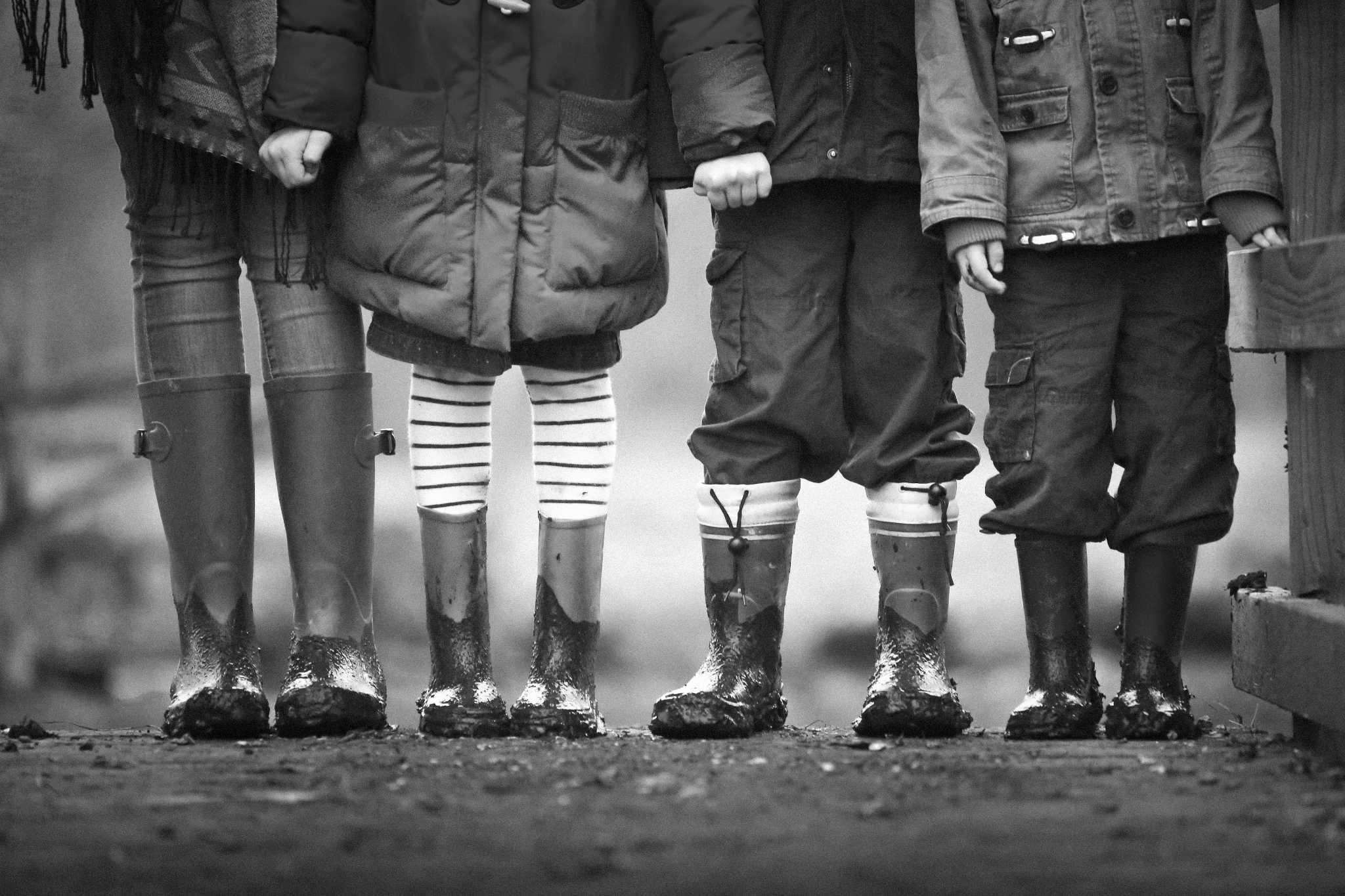 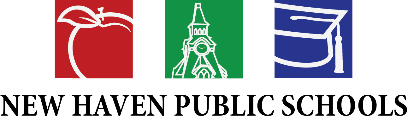 NEW HAVEN PUBLIC SCHOOLS
Promoting Inclusive Environments
New Haven Board of Alders
November 29, 2023
Dr. Madeline Negrón, Superintendent
Together, Striving Towards the Next Chapter of Excellence
Image: Unsplash.com     
Artist: Ben Wicks
Strategic Plan SY 2020-2024
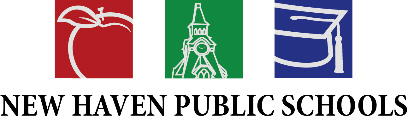 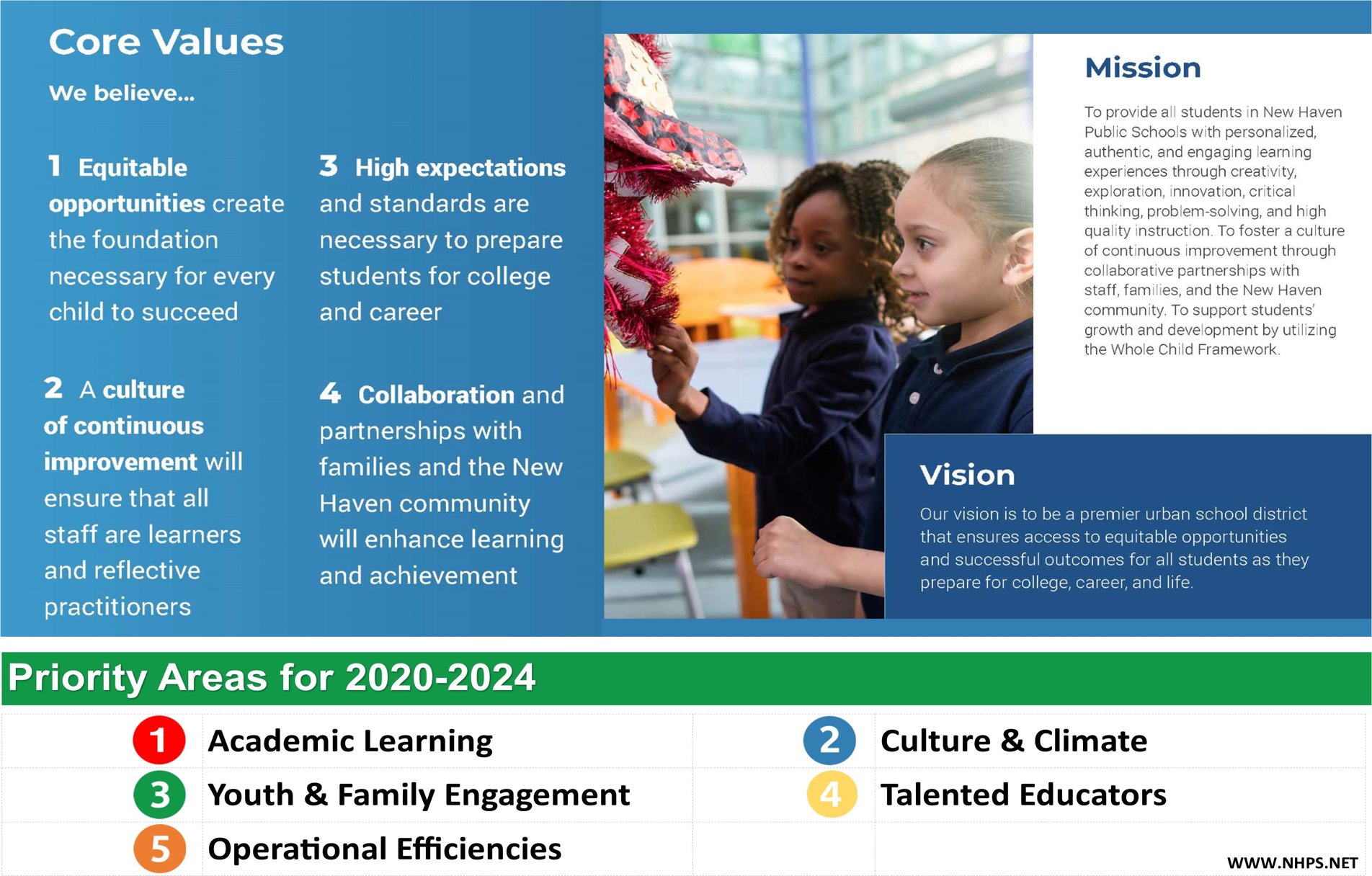 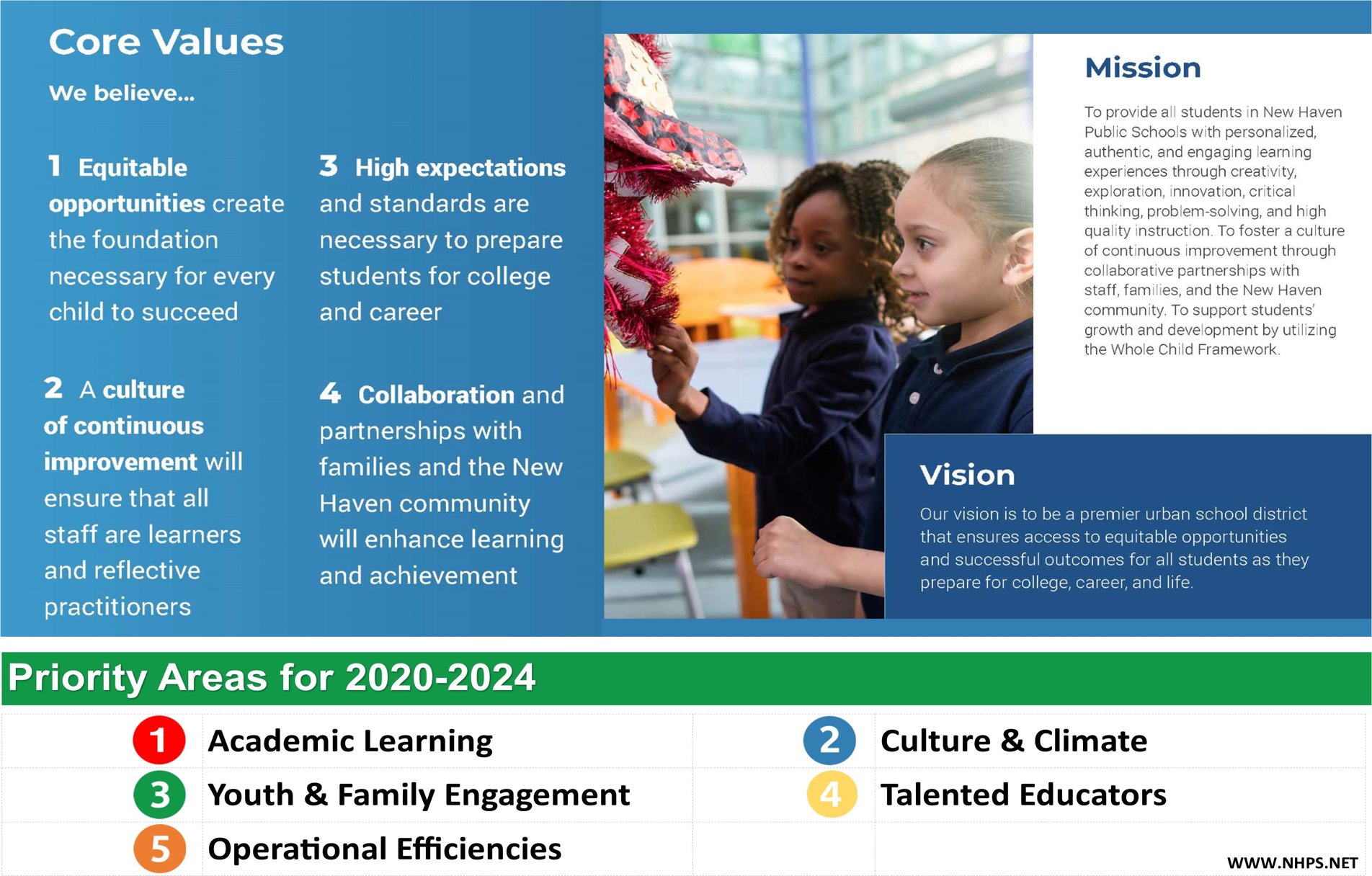 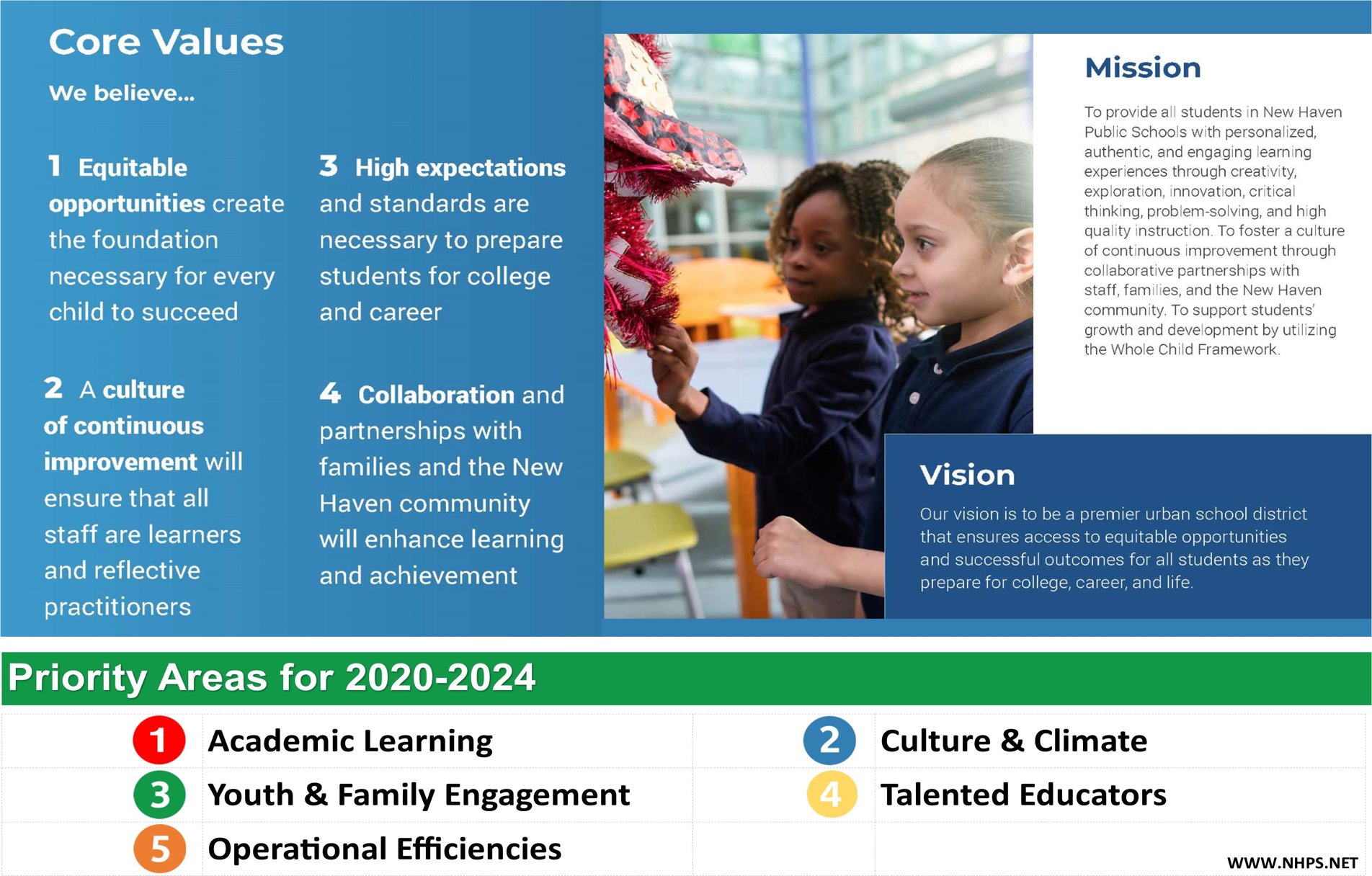 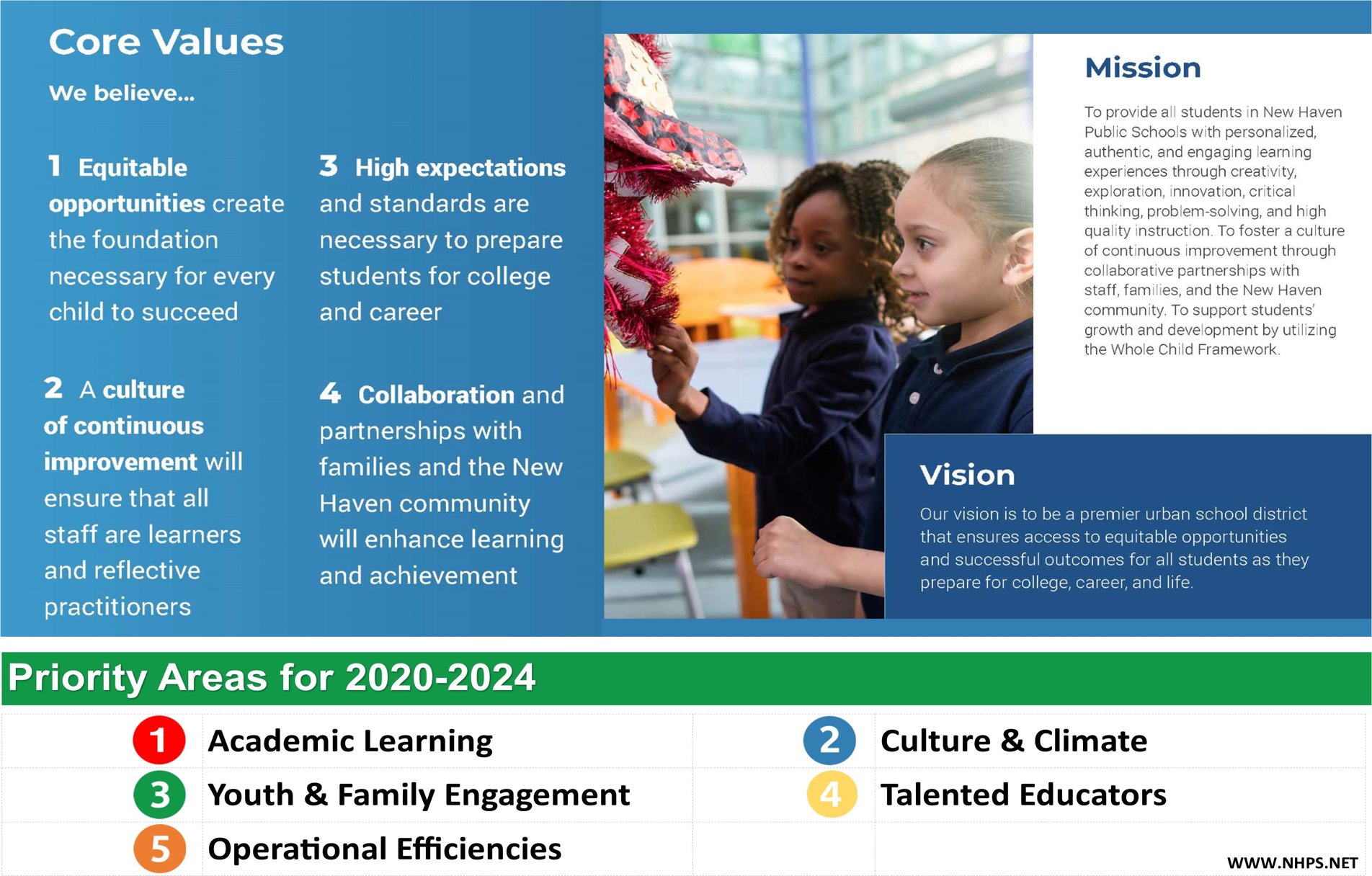 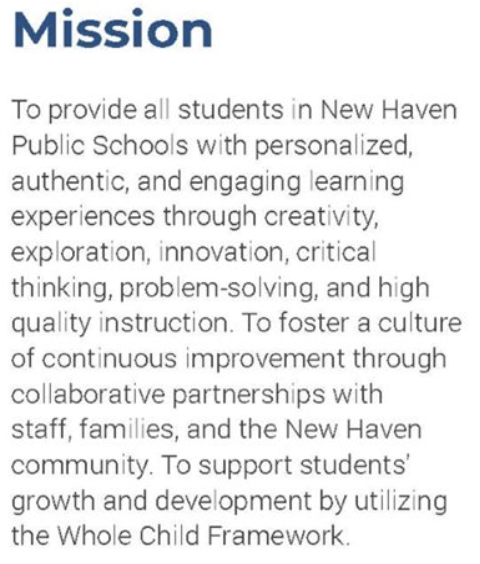 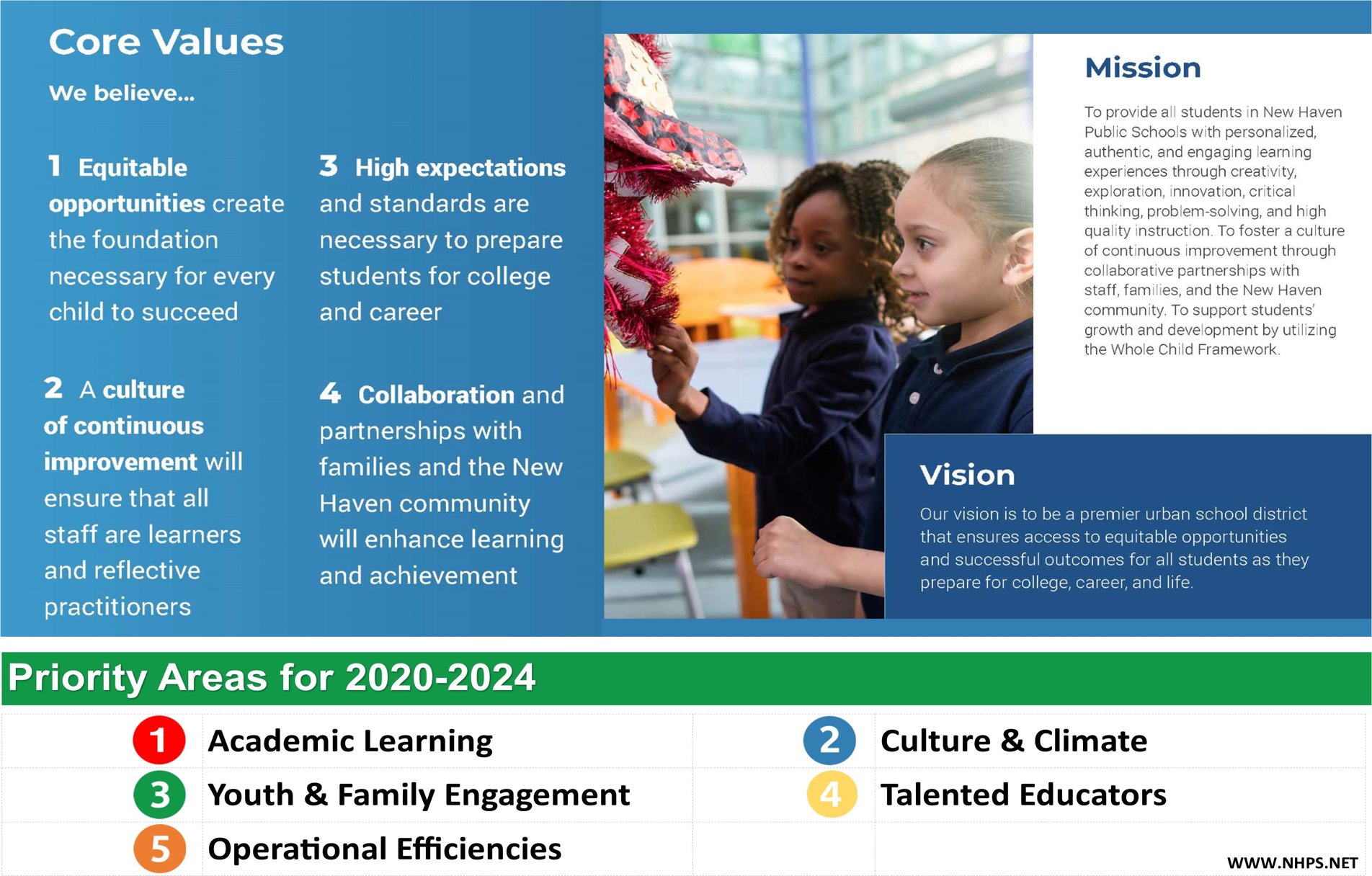 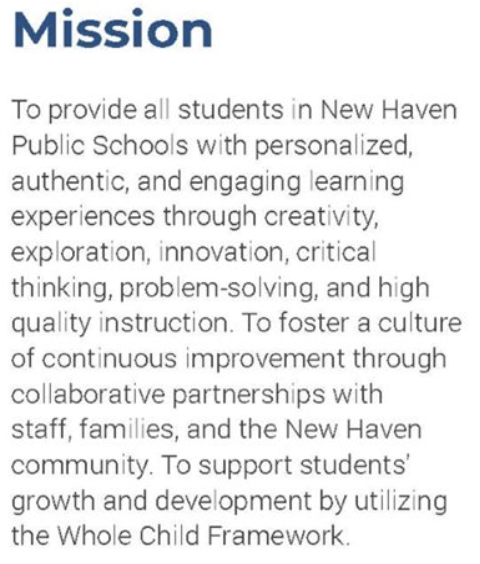 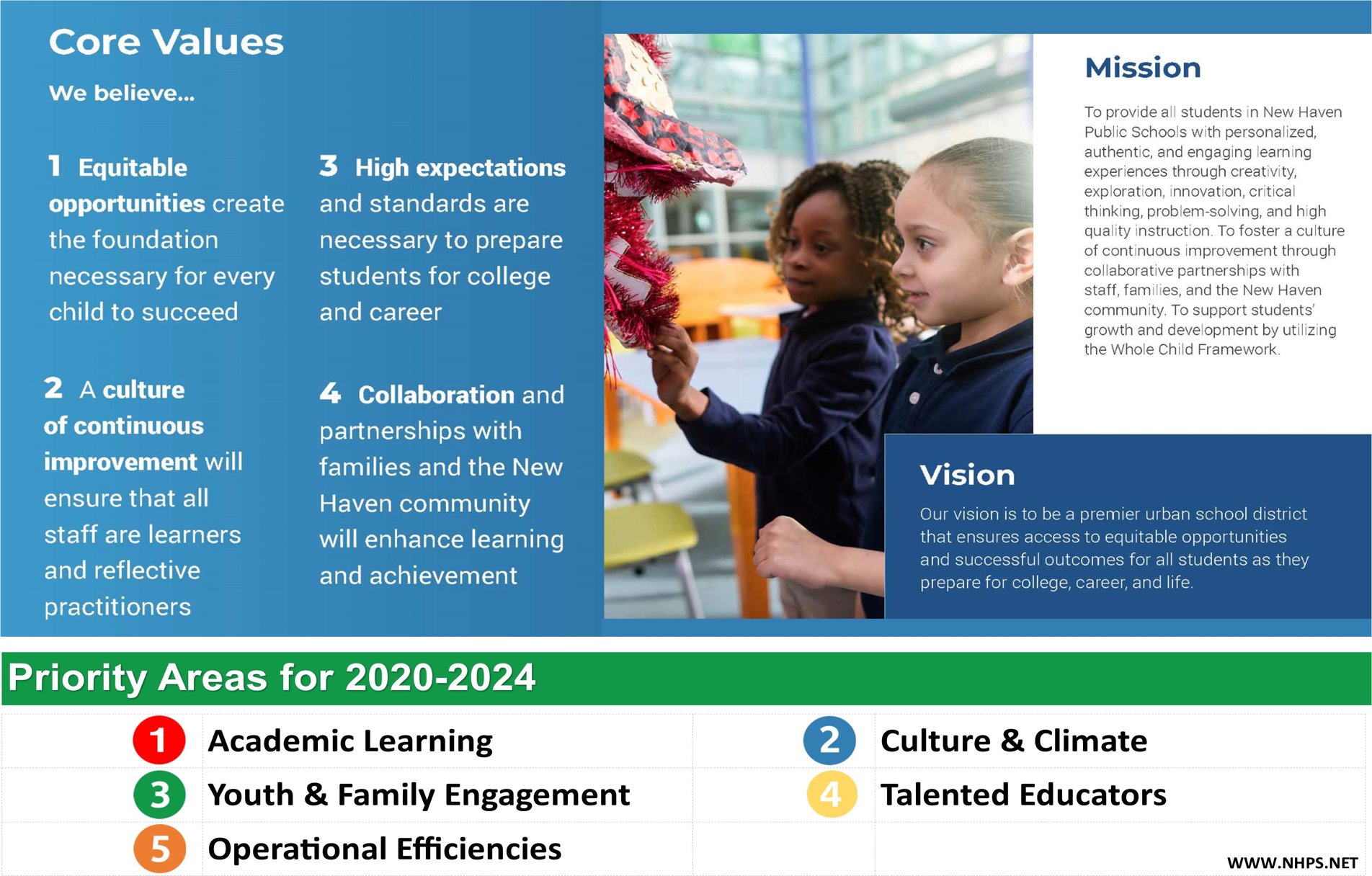 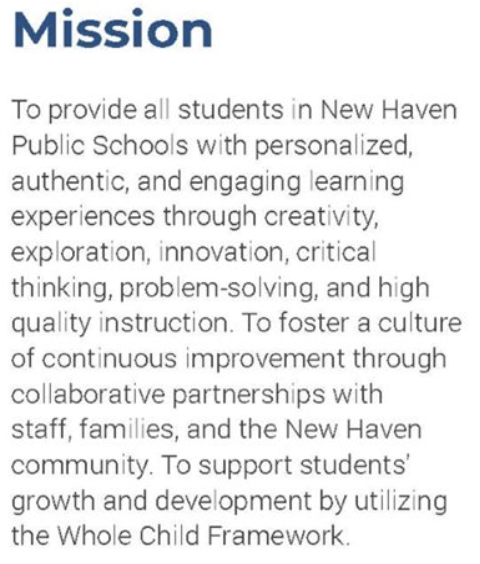 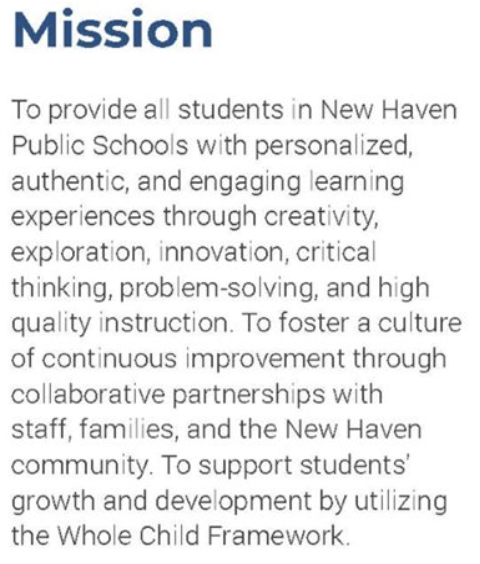 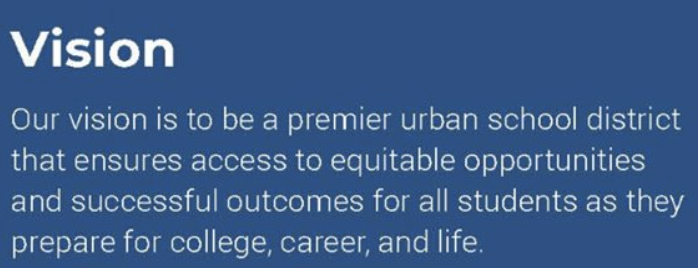 Promoting Inclusive Environments in NHPS
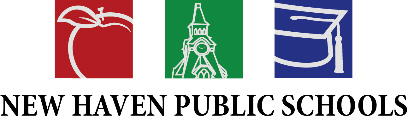 In New Haven Public Schools, we are committed to providing safe, supportive, welcoming and inclusive environments for all in our educational community.

We build inclusive environments through culture and climate, by 

Increasing awareness 
Providing safe spaces
Consulting with various stakeholder groups

Stakeholder feedback for our LGBTQ+ students has led us to understand that we must have essential supports in place for our LGBTQ+ students.
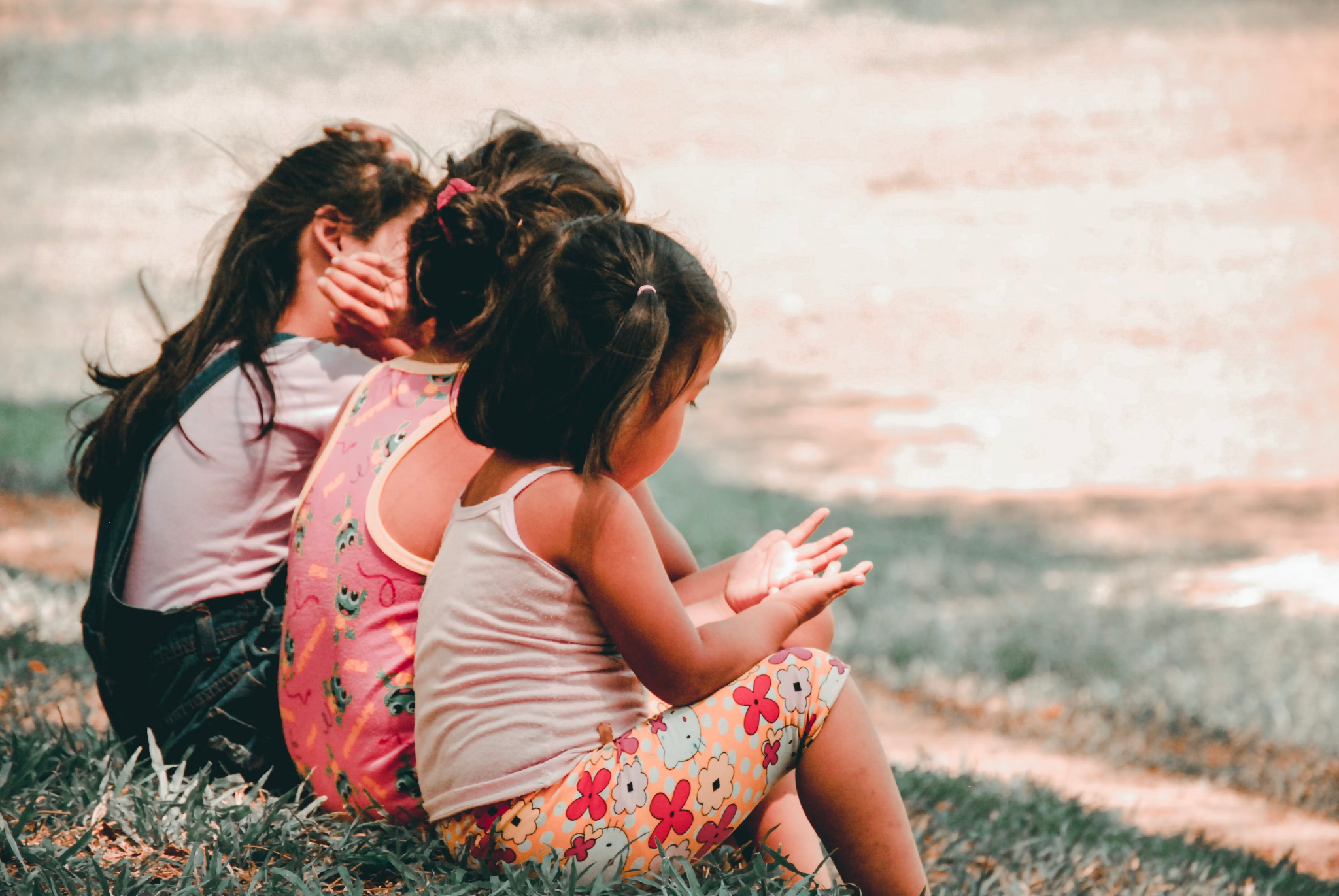 Image: Unsplash.com
Artist: Charlein Gracia
Promoting Inclusive Environments
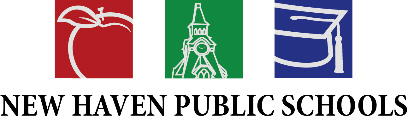 LGBTQ+ Affirming Environments
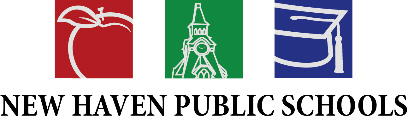 Promoting Inclusive Environments - Next Steps
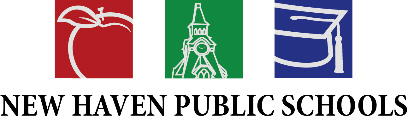 Promoting Inclusive Environments in NHPS
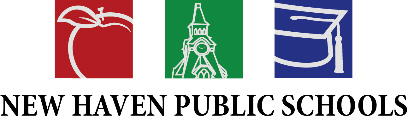 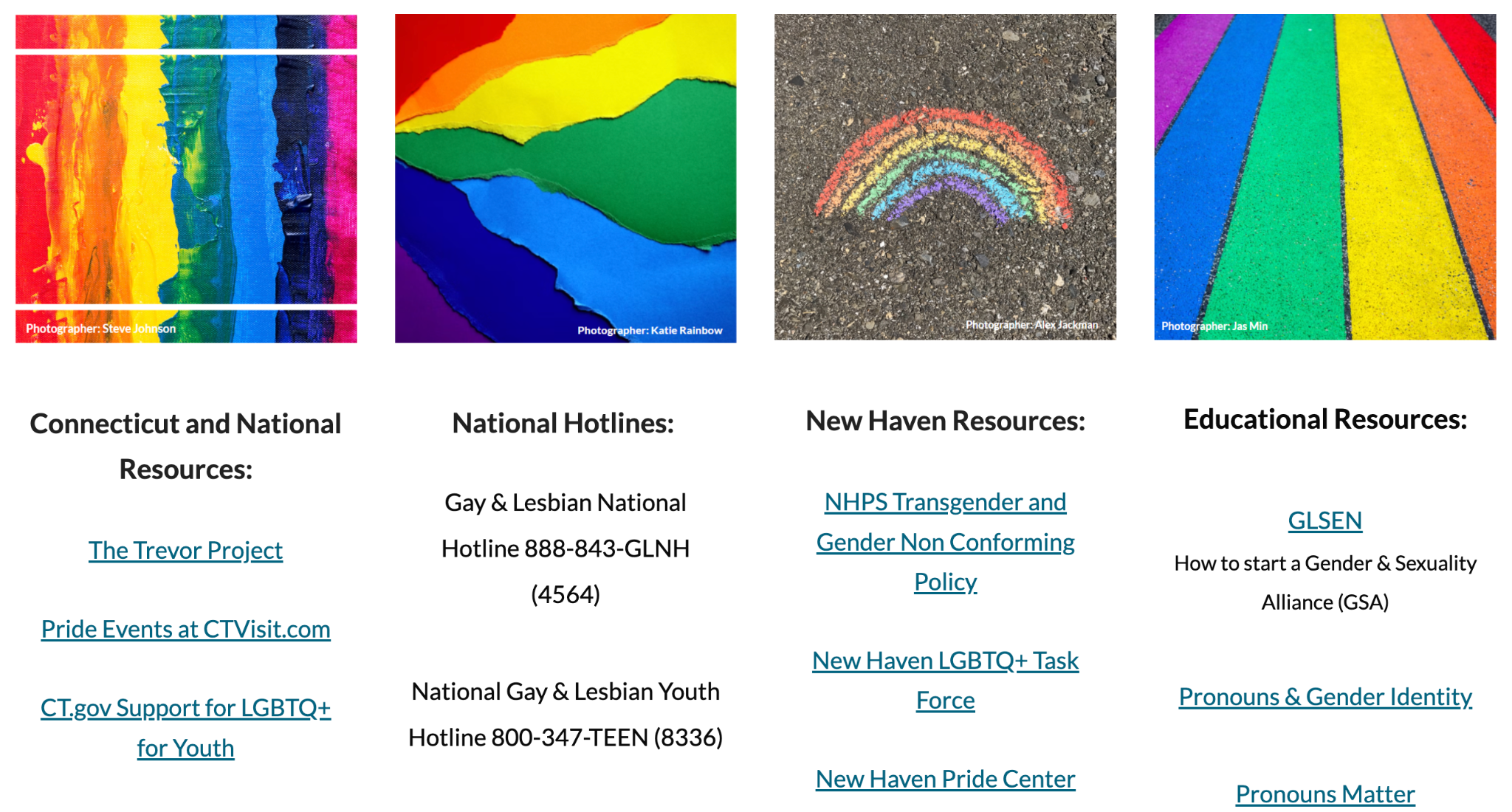 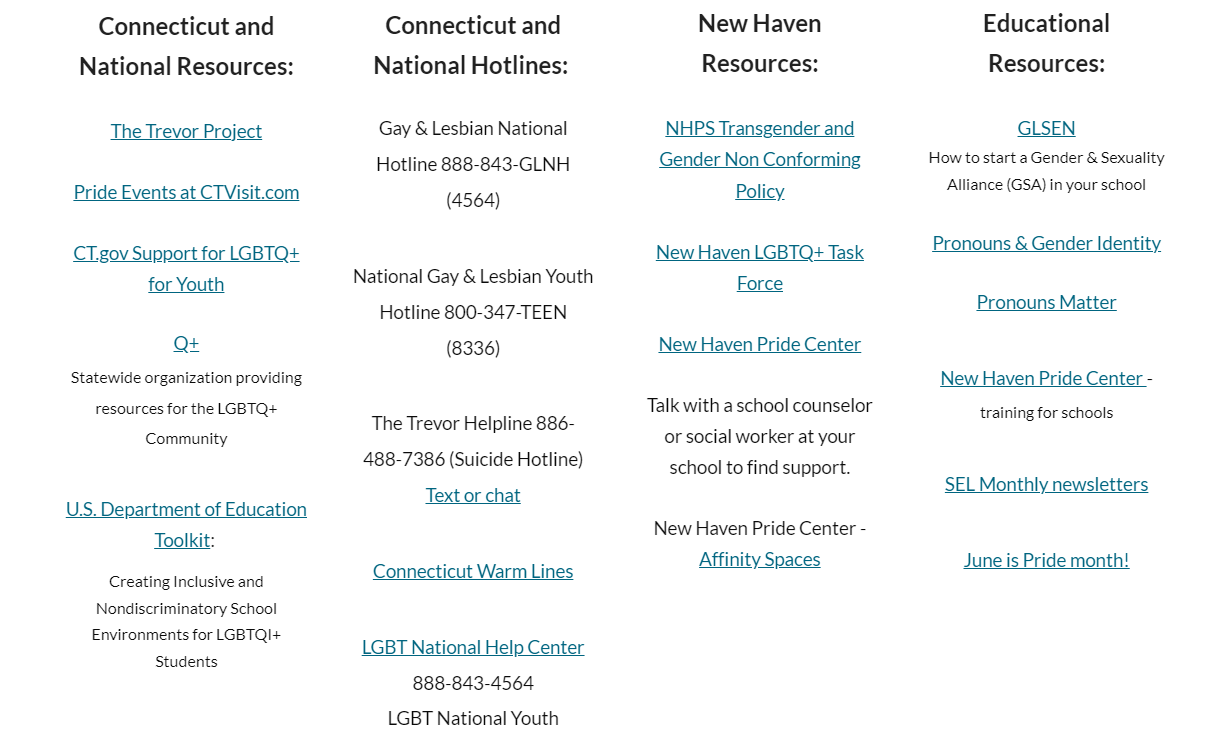 NHPS.net webpage
 LGBTQ+ Resources
DRAFT
[Speaker Notes: Wepage draft - 
https://sites.google.com/nhps.net/nhps-lgbtqresources/home?authuser=1]